Great Lakes climate ii
Monitoring the Impacts of Climate Change and Decreasing Water Levels on Wetlands in the Great Lakes Region of North America
Emily Adams (Project Lead), Idamis Del Valle Martínez, Miriam Harris, Rodney Meyer, Stephen Zimmerman,
NASA Langley Research Center
Create historic and current land cover classification maps for Georgian Bay, ON and the southern portion of Lake Ontario including Rochester, NY 
Produce wetlands extent change maps
Generate time series of wetland extent
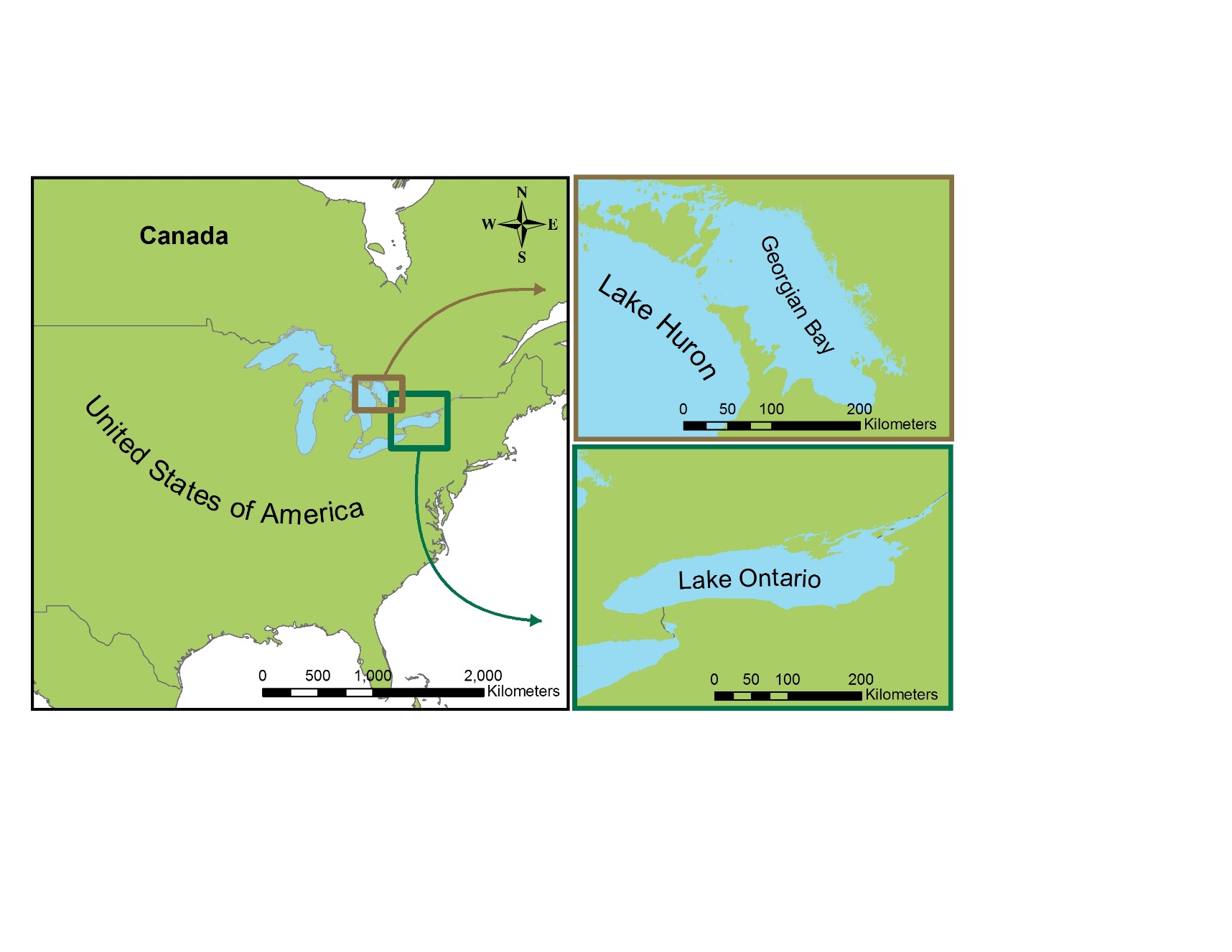 Data Acquisition
Data Analysis
Data Processing
Landsat 5
TERRA
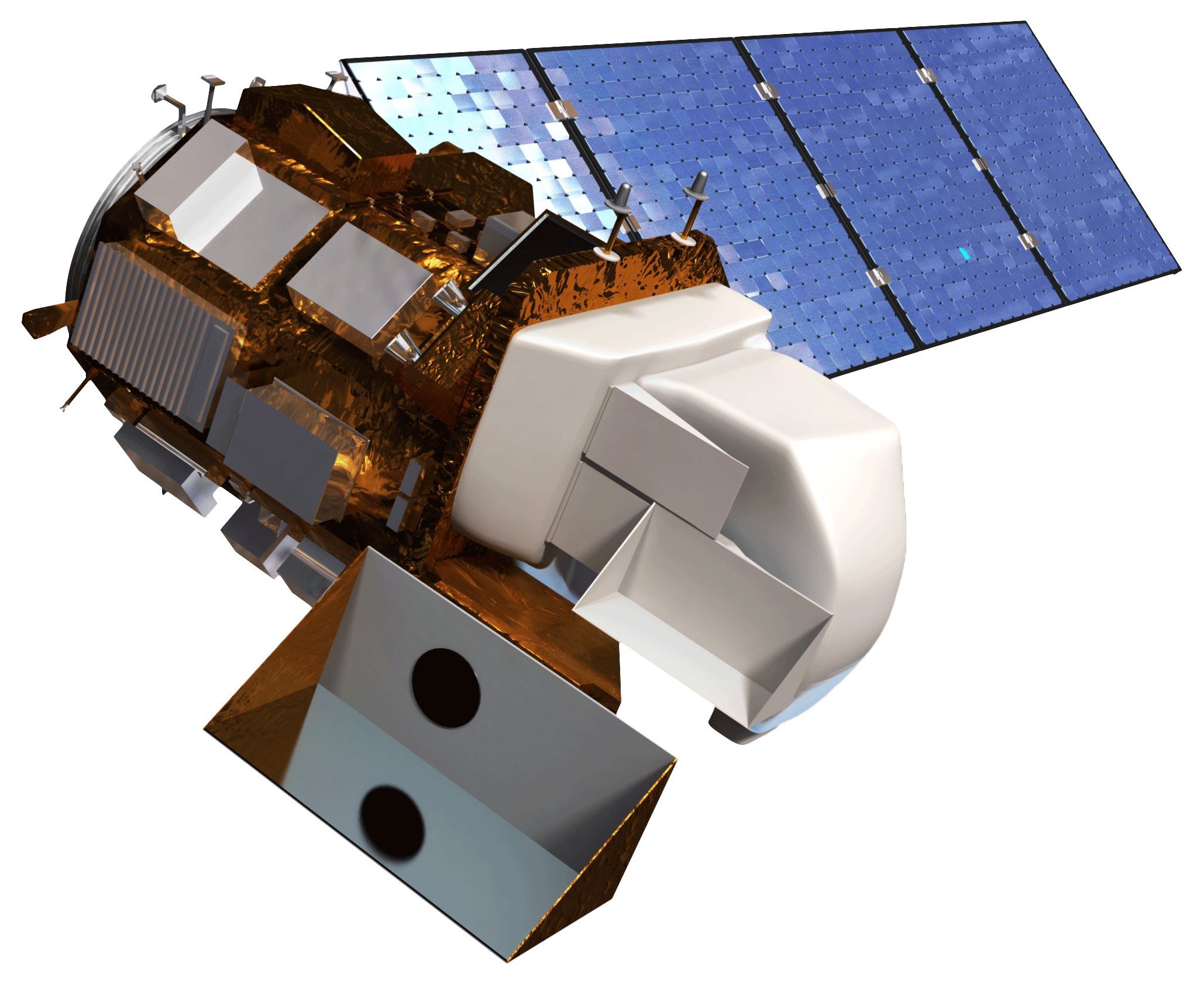 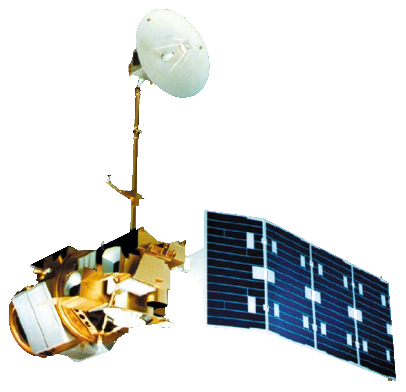 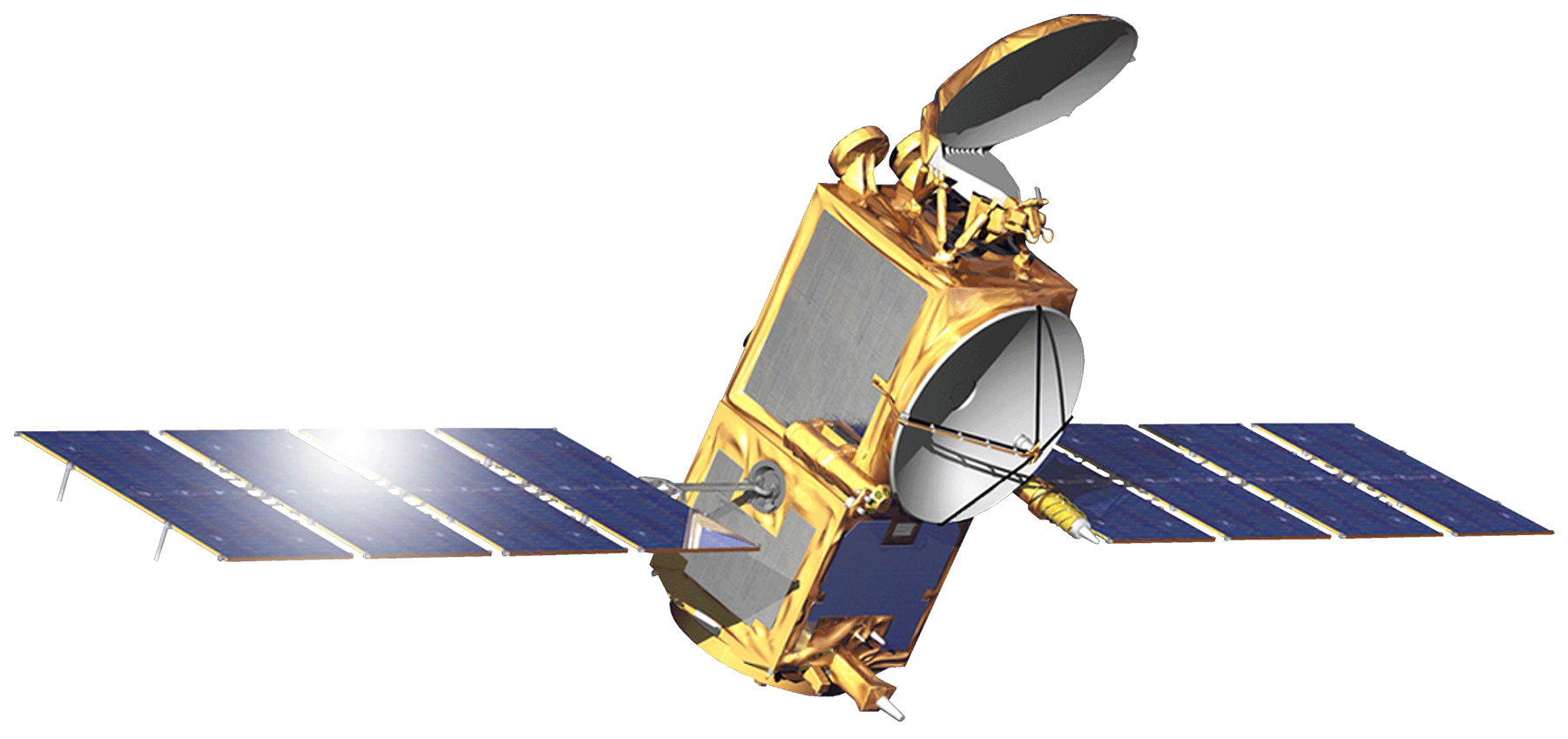 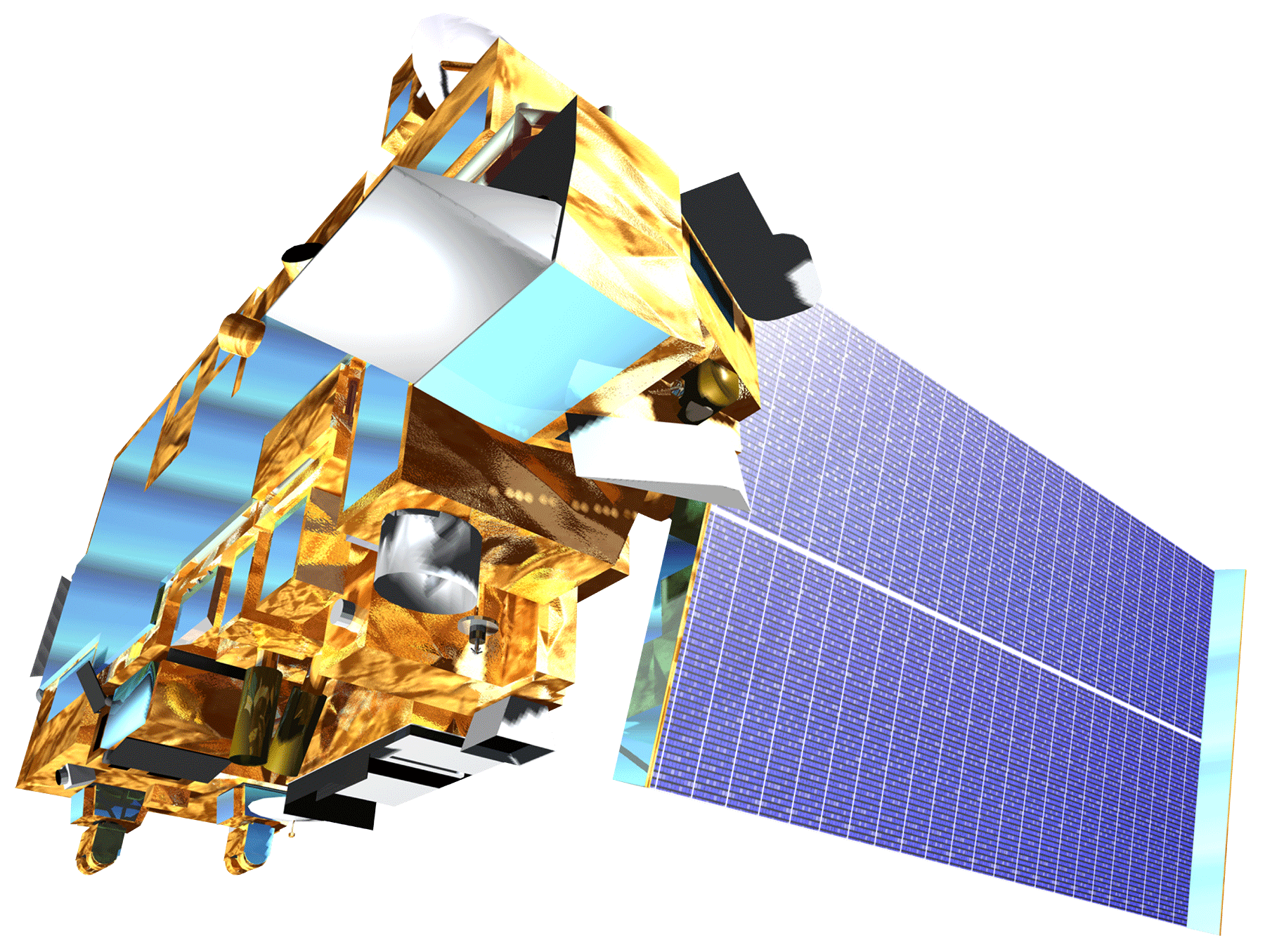 Land Cover for Georgian Bay
Landsat 5 (July 1987)
Landsat 8 (June 2013)
Training Site selection
Top of Atmosphere Corrected
OSTM/Jason-2
Landsat 8
Incorporation of thermal bands and ASTER DEM
Mosaicked Georgian Bay Landsat Scenes
Land Cover for Southern Lake Ontario
Landsat 5 (June 1987)
Landsat 8 (June 2014)
Random Forest Land Cover Classification Script (R)
Study area defined by 10 km buffer around shoreline
Water Levels
TOPEX/Jason-1
OSTM/Jason-2
In situ water level gauges
Validation and Accuracy Assessment
Great Lakes and St. Lawrence Cities Initiative
David Ullrich
Executive Director
Georgian Bay Forever
David Sweetnam
Executive Director
Ontario Ministry of Natural Resources
Mike Robertson
Imagery Project Manager
Dr. Kenton Ross
NASA DEVELOP National Program

James Favors
NASA DEVELOP National Program

Jeff Ely
NASA DEVELOP
 
Fall 2014 Great Lakes Climate I